コンピュータのしくみ
情報Ⅰ　Ｎｏ．１３
コンピュータはどのように動いているだろう？
【TRY】
中にコンピュータが使われている機器（パソコン・スマホ以外）を書き出し、どんな役割をしているかも考えよう
１．コンピュータの　　　　　基本的な構成
【知識の整理】①コンピュータの基本的な構成と役割
☞CPUは作業をする人、メモリは作業をする机の大きさ、補助記憶装置は本棚
【確認課題】
①語群のハードウェアを種類別に分類してみよう
語群：ＣＰＵ　キーボード　デイスプレイ　
　　　プリンタ　メインメモリ　ハードディスク
２．ソフトウェアとＯＳ
【知識の整理】③ソフトウェアとＯＳ
【確認課題】
②iPadに入っているソフトウェアについて調べて書きだそう
設定→一般→ソフトウェアアップデート
最新なら
　ｉＯＳ１７．６．１
３．ＣＰＵとメモリ
④ＣＰＵの処理の流れ
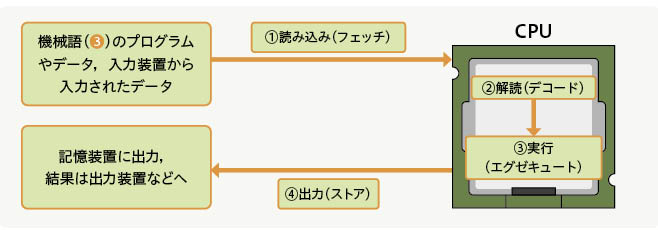 ２＋３
２に３を加える
足すと
５
答えは
５
⑤ＣＰＵ高速化の工夫
☞クロック周波数は作業の速さ、ビット数は一度に処理する量、コア数は人数
【確認課題】
③次のCPUの数値から性能を読み取ろう。
今の主流は64bit
※参考　1GHz＝1秒間に10億回
クロック数とコア数が多いCPU・パソコンが高性能！
４．ＣＰＵと論理回路
コンピュータは電気回路で計算
コンピュータは電気回路の集合体
　
①入力→スイッチのＯＦＦ（０）とＯＮ（１）の信号に変換
②電気回路に従ってＯＦＦ（０）とＯＮ（１）の信号で出力

・３つの電気回路を組み合わせて計算をしている
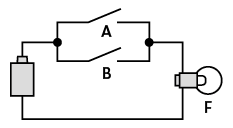 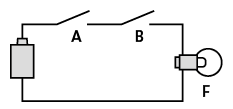 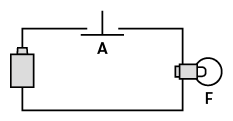 【知識の整理】①３つの論理回路
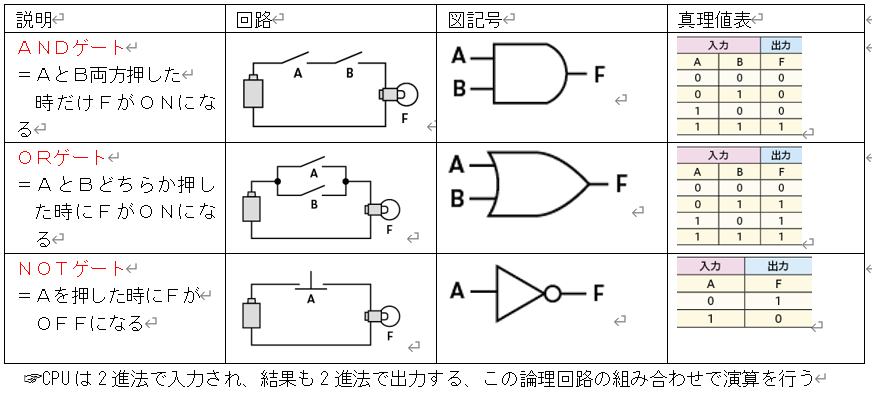 論理回路①ＡＮＤゲート
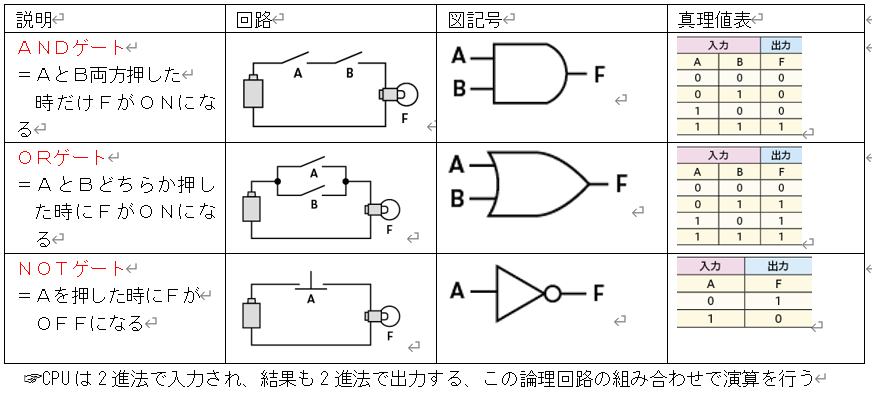 ＡとＢの両方がＯＮ（１）のときだけ
　Ｆの電気がＯＮ（１）となる
論理回路②ＯＲゲート
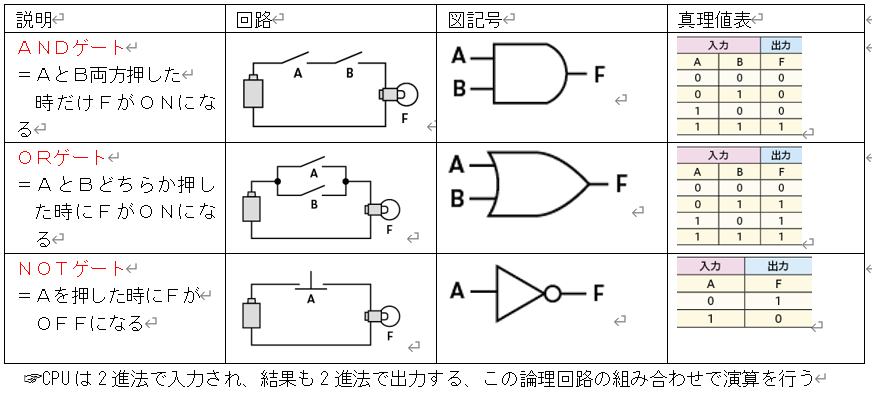 ＡかＢのどちらか一方がＯＮ（１）であれば
　Ｆの電気がＯＮ（１）となる
論理回路③ＮＯＴゲート
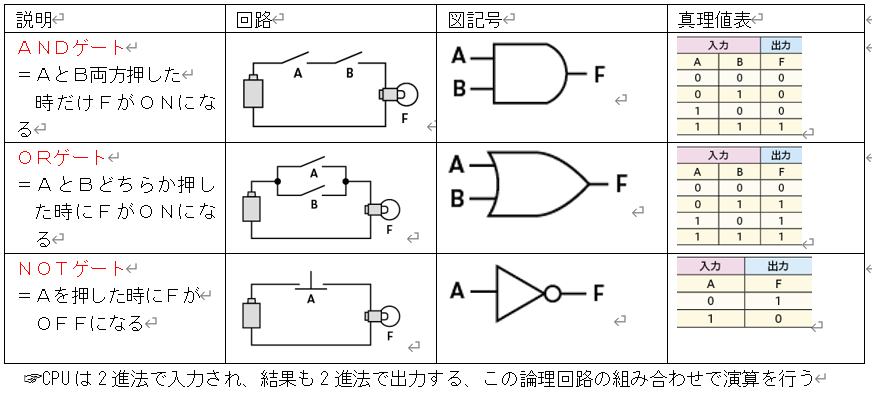 ＡがＯＮ（１）のときだけ、Ｆの電気がＯＦＦ（０）となる
【確認課題】
④次の論理回路での演算結果を答えよう
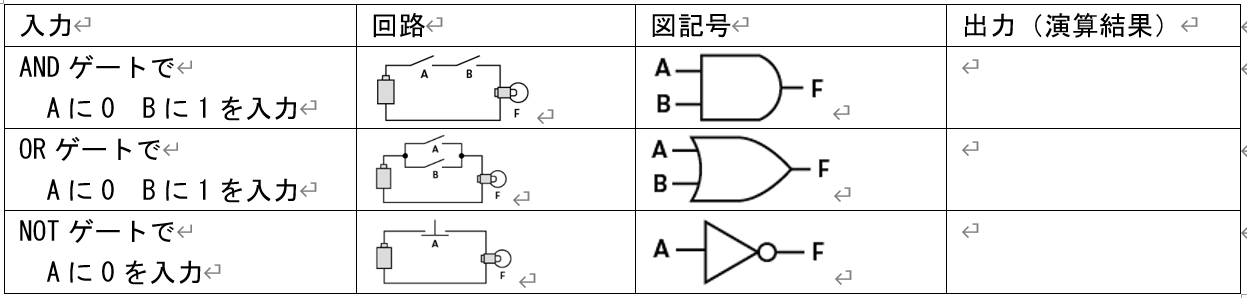 ０
１
０
１
０
【確認課題】
⑤次の回路図（半加算回路）での演算
　結果を答えよう
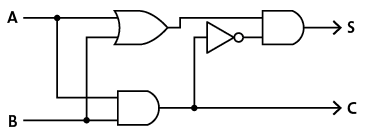 【確認課題】
⑤次の回路図（半加算回路）での演算
　結果を答えよう
１
０
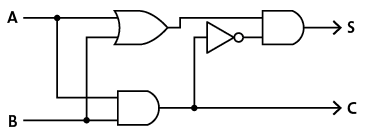 １
１
０
１
０
１
０
０
０
１
１
２進法の演算　０(2)＋１(2)＝０１(2)
【確認課題】
⑤次の回路図（半加算回路）での演算結果を答えよう
１
１
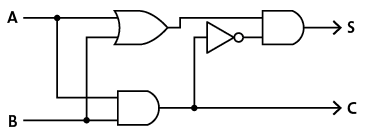 １
０
１
１
１
０
１
１
１
１
１
２進法の演算　１(2)＋１(2)＝１０(2)
５．２進法による計算
②２進法の負の数の表現
－の記号が使えないので　「２の補数」を使う
　※２の補数＝桁上がりを行う最小の数のこと
　　（例）１０１なら０１１　１０１＋０１１＝１０００（桁上がり）
☆「２の補数」の求め方（例）１０１の「2の補数」を求める
　①２進法の各ケタの０と１をひっくり返す
　　（例）１０１　→０と１を反対にして　０１０
　②①の数値に１を加える
　　（例）０１０　→１を加えて　０１１＝１０１の「２の補数」
【確認課題】
⑥2進法の負の数は「2の補数」を用いる。「2の補数」は元の数値の0と1を反転させ、1を加えると求めることができる。次の2進法の値の補数を求めなさい。
参考③計算で生じる誤差
誤差＝限られた桁数で計算するため誤差が発生
振返りを書こう
No.13の授業で　知ったこと（学んだこと）
　思ったこと（感想）　考えたこと（経験、関連すること）
を箇条書きで３行書こう。